Unit 5　MUSIC
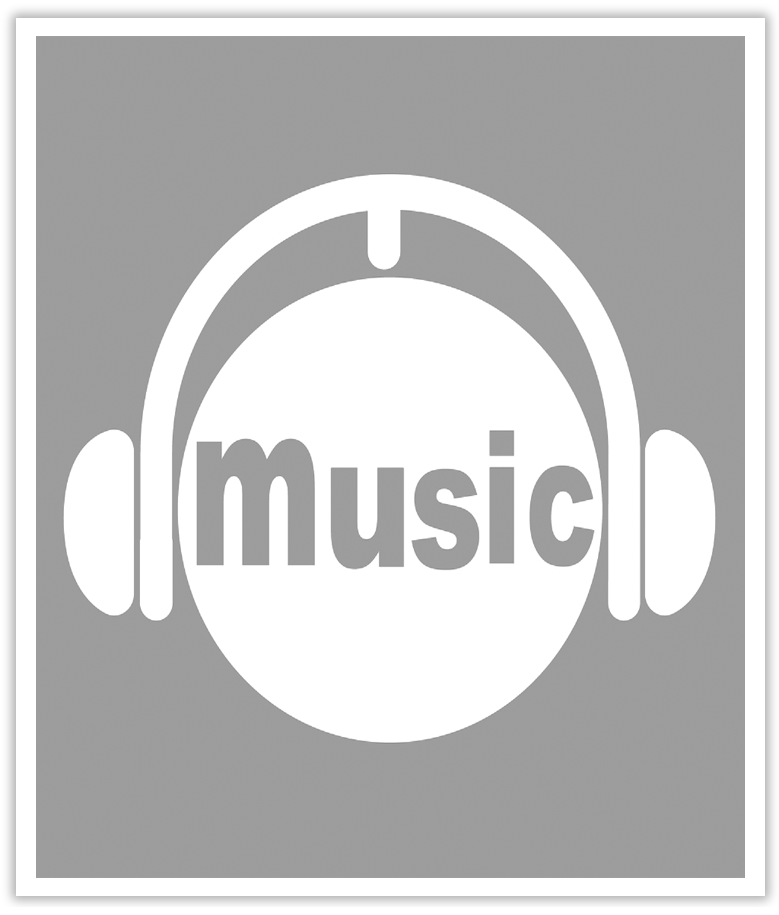 Section Ⅷ  Assessing Your Progress
WWW.PPT818.COM
Ⅰ.单词拼写
1.Bears build up fat stores throughout the summer and fall to have enough ____________(能量)to last them through their winter sleep.
2.They gain good reputation among Chinese for their learned knowledge and great care for ____________ (普通的)people.
3.I don’t believe what you said , but if you can ____________(证明)it , you may be able to convince me.
4.The palace caught fire three times in the last century, and little of the ____________(原来的)building remains now.
energy
ordinary
prove
original
5.Aliens’ visiting Earth is controversial but what happened in some places is hard to explain，leaving people puzzled about these strange ____________(现象).
6.Little Jim was only too ready to perform on the ____________(舞台), seldom，if ever，refusing them when someone asked him to do.
7.The development of industry has been a ____________(逐渐的)process throughout human existence, from stone tools to modern technology.
8.Despite the ____________(先前的)rounds of talks, no agreement has been reached so far by the two sides.
phenomena
stage
gradual
previous
9.The ____________(目的)of education is to teach young people to think for themselves and not follow others blindly.
10.Although more advanced ____________(设备)can provide you with more choices, it cannot take the place of practice and experience.
aim
equipment
Ⅱ.单句语法填空
1.—Are you going to take part in the speech contest?
	—That’s for sure.It’s too good an opportunity ____________(miss).
2.Your ____________(perform)as a student will be excellent if you develop a habit of reflecting on how you learn.
3.His talents enable him ____________(stand)out among the applicants.
4.It was only after he had read the papers that Mr.Gross realized the task before him was extremely difficult ____________(complete).
5.It was so noisy ____________ we couldn’t hear ourselves speak.
to miss
performance
to stand
to complete
that
6.The number of smokers, ____________ is reported, has dropped by 17 percent in just one year.
7.Mo Yan ____________(award)the Nobel Prize for Literature in 2012, which made one of the Chinese people’s long-held dreams come true.
8.When deeply absorbed ____________ work, which he often was, he would forget all about eating or sleeping.
9.There were many ____________(talent)actors out there just waiting to be discovered.
10.In addition ____________ the school, the village has a clinic, which was also built with government support.
as
was awarded
in
talented
to
Ⅲ.单元语法——同义句转换
1.He shows an interest in collecting stamps.
	→He _________________________________ collecting stamps.(过去分词作表语)
2.What she said puzzled him.
	→________________________________________.(过去分词作表语)
3.Because it was written in a hurry, this article was not so good.
	→_____________________________, this article was not so good. (过去分词作状语)
4.Even if I’m invited, I won’t take part in the party.
	→____________________________, I won’t take part in the party.(过去分词作状语)
is interested in
He felt puzzled at what she said
Written in a hurry
Even if invited
5.If the water is heated to a high temperature, it will change into vapor.
	→_______________________________________，water will change into vapor.(过去分词作状语)
6.Everything had been prepared, and I felt relieved.
	→______________________________________, I felt relieved.(过去分词作状语)
7.Aunt Wu came in and she was supported by her daughter.
	→Aunt Wu came in, __________________________________.(过去分词作状语)
8.Don’t speak until you are asked to.
	→Don’t speak until ________________________.(过去分词作状语)
Heated to a high temperature
Everything prepared
supported by her daughter
asked to